FAIR Re-use: Implications for AI-Readiness
Lydia Fletcher
Texas Advanced Computing Center
April 16, 2025
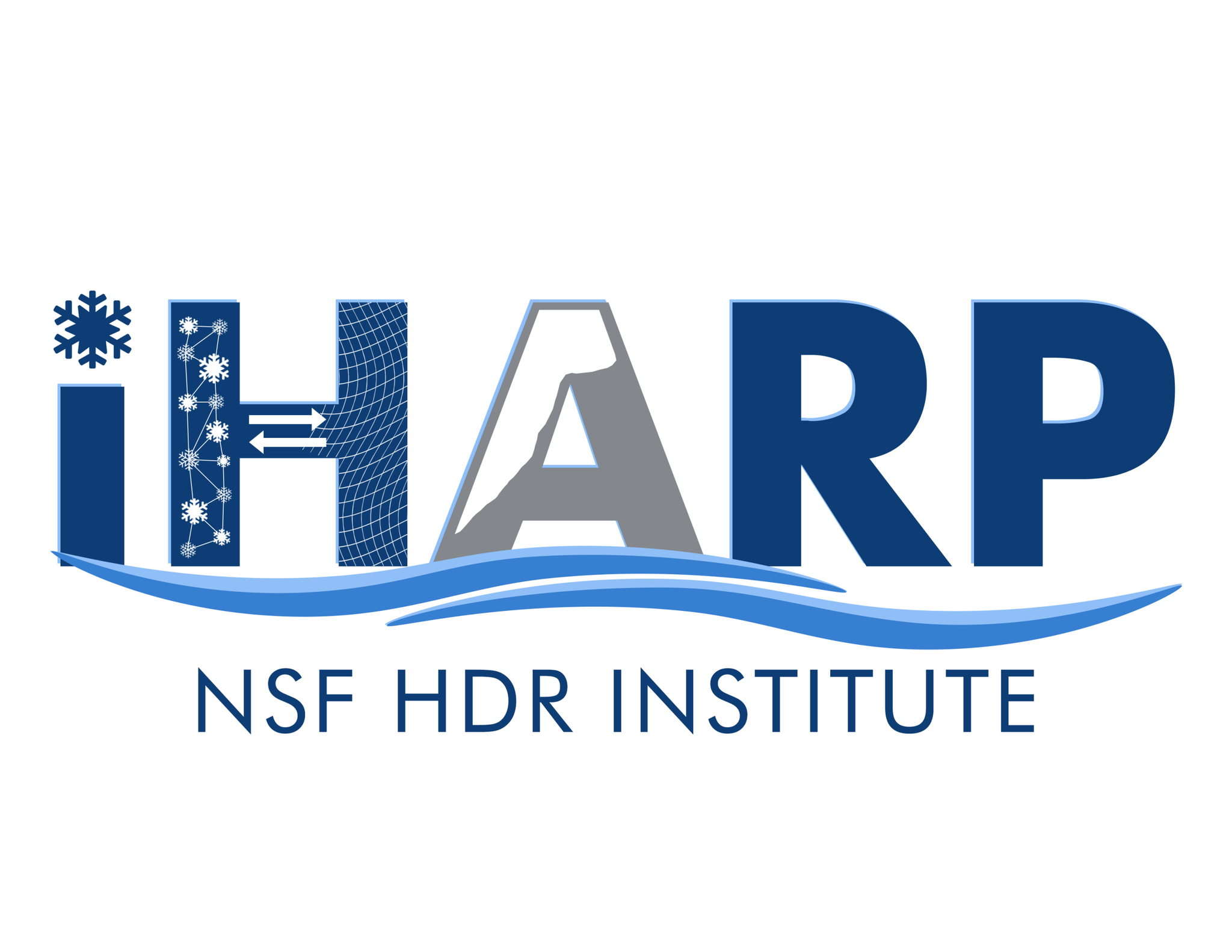 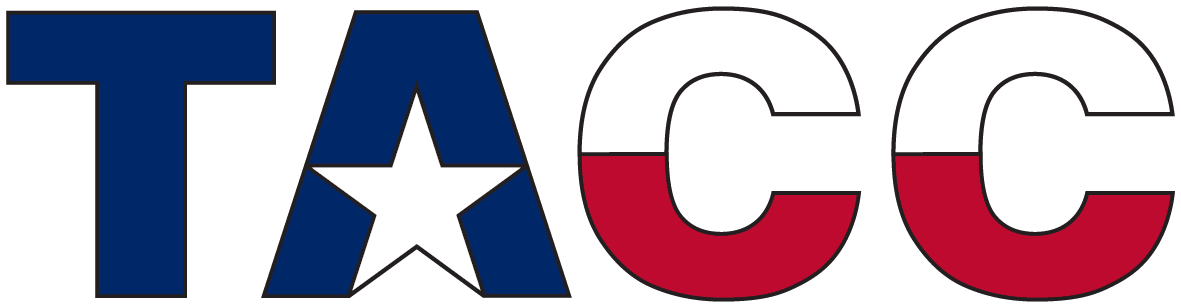 A bit about me
Joined TACC in 2022 after over 10 years in academic science librarianship
I focus on whole-lifecycle data management strategies and tools, and am particularly interested in provenance
This might have to do with my “fun fact” – my original course of studying was medieval manuscripts palaeography and codicology, including a master degree at the University of Oxford
My first project at TACC was creating a disaster information system for the state of Texas funded by Hurricane Harvey relief money
I've only worked with iHARP for a couple of months
This presentation draws on my experience working with state agency staff for a project and my mandate to help iHARP negotiate Open Science issues
Garbage In, Garbage Out
The quality of output from a model is directly dependent on the quality of input
High-quality, well-curated datasets are critical for AI-readiness even if the datasets aren’t “AI-ready”
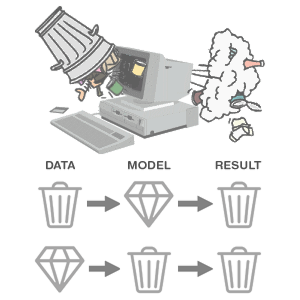 Image credit: https://thedailyomnivore.net/2015/12/02/garbage-in-garbage-out/
How can FAIR help with “Garbage In, Garbage Out”?
Findable
Accessible
Interoperable
Reusable
High quality datasets are easy to locate using GOFAIRUS, fairsharing.org or other resources.
Datasets are available to download for training, benchmarking, and validation of models.
Well described provenance in the form of metadata and documentation, as well as availability in AI-ready formats.
Following FAIR principles makes digital objects reusable and also act as guidelines for reusing data.
A closer look at Reusability
To achieve FAIR Reusability, these requirements must be met:
R1. (Meta)data are richly described with a plurality of accurate and relevant attributes
R1.1. (Meta)data are released with a clear and accessible data usage license
R1.2. (Meta)data are associated with detailed provenance
R1.3. (Meta)data meet domain-relevant community standards
Taken from https://www.go-fair.org/fair-principles/
[Speaker Notes: Reusability standards as originally envisioned by the FAIR Data Principles]
What does Reuse really mean?
Understanding Provenance
Where did it come from? How has it been cleaned or manipulated?
Developing Search Skills
Becoming Familiar With Disciplinary Repositories
How FAIR principles can be used as guidelines
Understand Data Context
Document Your Usage
Engage in Transparent Research
Contribute to the Open Data Ecosystem
Improving Traceability Throughout the Data Lifecycle https://doi.org/10.26153/tsw/49483
A key component to Reuse is licensing
Acknowledge Sources
Respect Terms of Use and/or Restrictions
Lots of data is public domain, but a lot isn’t
When using data from a private-public partnership it’s essential to understand restrictions on publication
Respect Privacy and Confidentiality
Challenges
Opportunities
Time
Data Literacy Education
Assessing Data Quality and Consistency
Ensuring Data Integration and Interoperability
Enhanced Collaboration and Innovation
Improved Model Performance and Replicability
Increased Transparency and Accountability
Extending FAIR Principles
Contact info:
lfletcher@tacc.utexas.edu